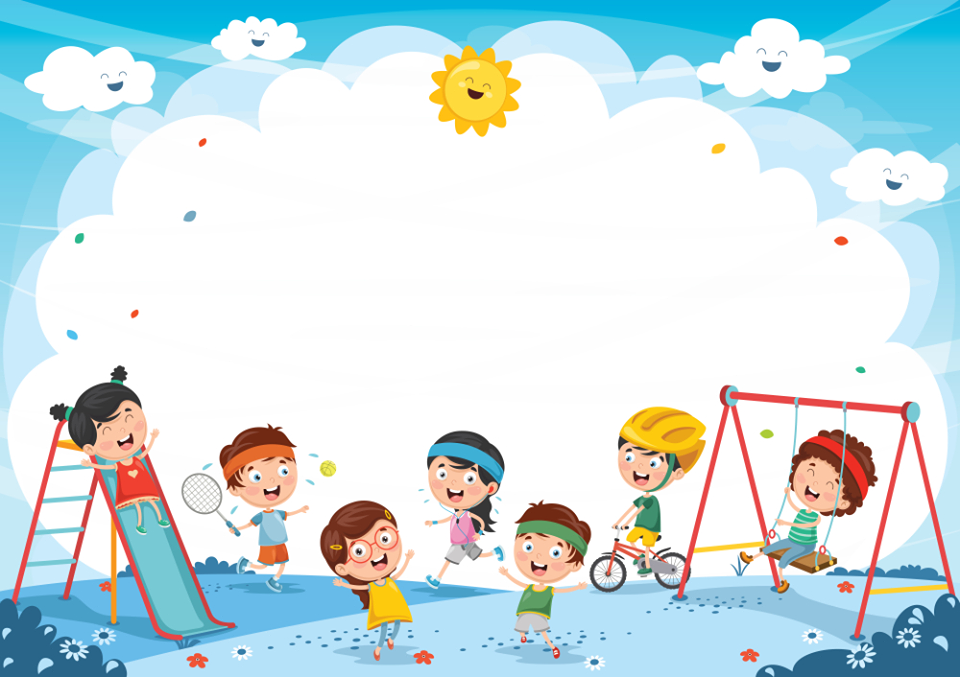 §9. DẤU HIỆU CHIA  HẾT CHO 3, CHO 9
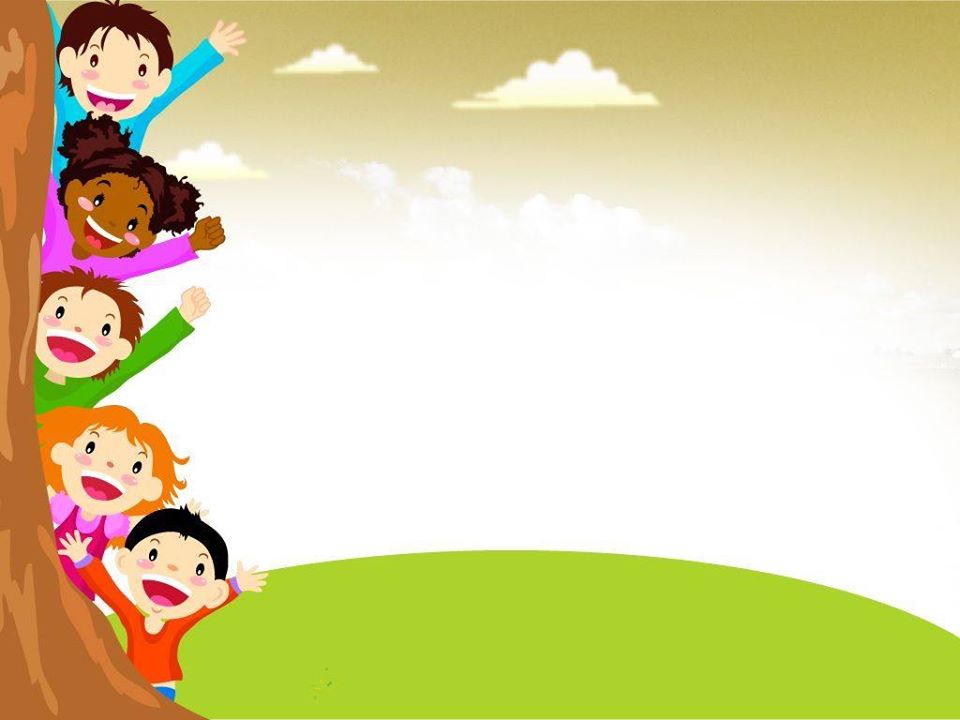 HOẠT ĐỘNG KHỞI ĐỘNG
Số học sinh khối 6 của 1 trường THCS lần lượt là: lớp 6A có 45hs; 6B có 31 hs; 6C có 36hs; 6D có 39 hs. Giờ thể dục GV muốn chia lớp thành các hàng. Hỏi:
Lớp nào có thể xếp thành 3 hàng với số học sinh 
mỗi hàng như nhau?
b.   Lớp nào có thể xếp thành 9 hàng với số học sinh 
mỗi hàng như nhau?
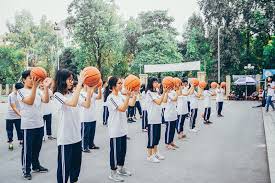 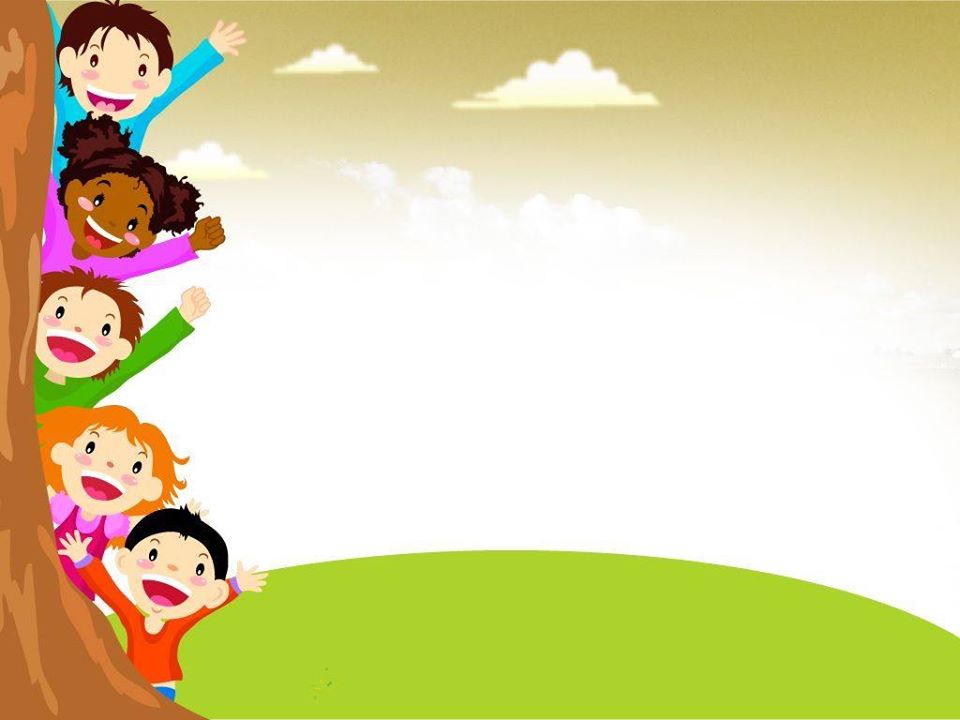 HOẠT ĐỘNG KHỞI ĐỘNG
Số học sinh khối 6 của 1 trường THCS lần lượt là: lớp 6A có 45hs; 6B có 31 hs; 6C có 36hs; 6D có 39 hs. Giờ thể dục GV muốn chia lớp thành các hàng.
Lớp có thể xếp thành 3 hàng với số học sinh 
mỗi hàng như nhau là: lớp 6A; lớp 6C; lớp 6D
b.   Lớp có thể xếp thành 9 hàng với số học sinh 
mỗi hàng như nhau là: lớp 6A; lớp 6C
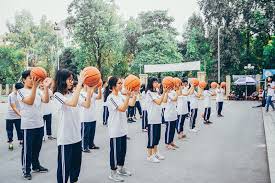 1. 	Dấu hiệu chia hết cho 3:
Ví dụ:
a. Thực hiện phép chia 123 cho 3. Hỏi số 123 có chia hết cho 3 không?
Do 123 : 3 = 41 nên 123 chia hết cho 3
HOẠT ĐỘNG HÌNH THÀNH KIẾN THỨC
b. Tìm tổng S các chữ số của 123 và xét quan hệ chia hết của S với 3
Xét  1 + 2 + 3 = 6 chia hết cho 3
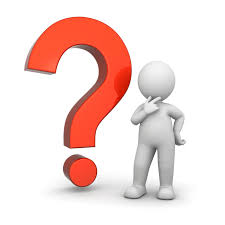 Những số có tính chất gì thì sẽ chia hết cho 3?
1. 	Dấu hiệu chia hết cho 3:
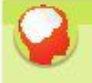 Số có tổng các chữ số chia hết cho 3 thì chia hết cho 3 và chỉ những số đó mới chia hết cho 3
Ví dụ:
Trong các số: 124; 2457; 6125; 13476. Số nào chia hết cho 3? Số nào không chia hết cho 3? Tại sao?
HOẠT ĐỘNG HÌNH THÀNH KIẾN THỨC
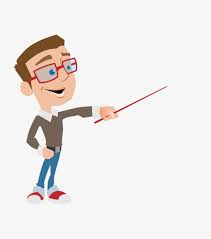 1. 	Dấu hiệu chia hết cho 3:
Giải:
Xét: 124 có 1+2+4 = 7 không chia hết cho 3 nên 124 không chia hết cho 3.
Xét: 2457 có 2+4+5+7 = 18 chia hết cho 3 nên 2457 chia hết cho 3.
HOẠT ĐỘNG HÌNH THÀNH KIẾN THỨC
Xét: 6125 có 6+1+2+5 = 14  không chia hết cho 3 nên 6125 không chia hết cho 3.
Xét: 13476 có 1+3+4+7+6 = 21 chia hết cho 3 nên 13476 chia hết cho 3.
1. 	Dấu hiệu chia hết cho 3:
Luyện tập 1: (SGK trang 38)
Viết số có 2 chữ số sao cho:
Số đó chia hết cho cả 3 và 5?
Số đó chia hết cho cả 3 số 2; 3 và 5?
HOẠT ĐỘNG HÌNH THÀNH KIẾN THỨC
Giải:
a. 15 ; 45 hoặc 75
b. 30 ; 60 hoặc 90
2. Dấu hiệu chia hết cho 9:
Ví dụ:
a. Thực hiện phép chia 135 cho 9. Hỏi số 135 có chia hết cho 9 không?
Do 135 : 9 = 15 nên 135 chia hết cho 9
b. Tìm tổng S các chữ số của 135 và xét quan hệ chia hết của S với 9
HOẠT ĐỘNG HÌNH THÀNH KIẾN THỨC
Xét  1 + 3 + 5 = 9 chia hết cho 9
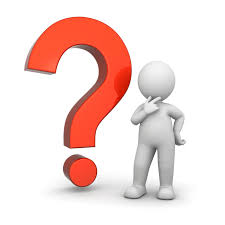 Những số có tính chất gì thì sẽ chia hết cho 9?
2. 	Dấu hiệu chia hết cho 9:
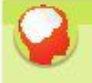 Số có tổng các chữ số chia hết cho 9 thì chia hết cho 9 và chỉ những số đó mới chia hết cho 9
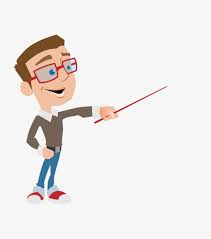 HOẠT ĐỘNG HÌNH THÀNH KIẾN THỨC
Ví dụ:
Trong các số: 12457; 3246; 8937; 14367. Số nào chia hết cho 9? Số nào không chia hết cho 9? Tại sao?
2. 	Dấu hiệu chia hết cho 9:
Giải:
Xét: 12456 có 1+2+4+5+6 = 18 chia hết cho 9 nên 12456  chia hết cho 9.
Xét: 3246 có 3+2+4+6 = 15 không chia hết cho 9 nên 3246 không chia hết cho 9.
HOẠT ĐỘNG HÌNH THÀNH KIẾN THỨC
Xét: 8937 có 8+9+3+7 = 27   chia hết cho 9 nên 8937  chia hết cho 9.
Xét: 14367 có 1+4+3+6+7 = 21 không chia hết cho 9 nên 3246 không chia hết cho 9.
2. 	Dấu hiệu chia hết cho 9:
Luyện tập 1: (SGK trang 39)
Viết số có 2 chữ số sao cho:
Số đó chia hết cho cả 2 và 9?
Số đó chia hết cho cả 3 số 2; 5 và 9?
HOẠT ĐỘNG HÌNH THÀNH KIẾN THỨC
Giải:
a. 18; 36; 54; 72; 90
b.  90
Hoạt động luyện tập
Điền chữ số vào dấu * để được số   
   chia hết cho 3.
Lời giải
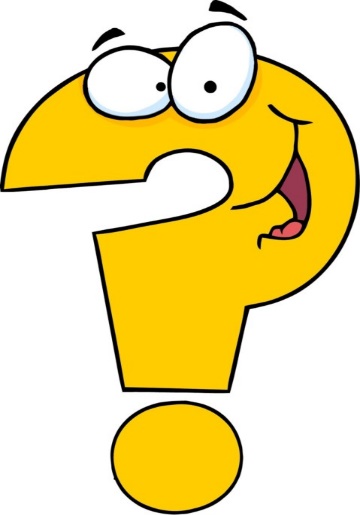 Số
Vậy các số cần tìm là: 1572; 1575; 1578
Dấu hiệu chia hết cho 3, cho 9 có gì khác với dấu hiệu chia hết cho 2, cho 5?
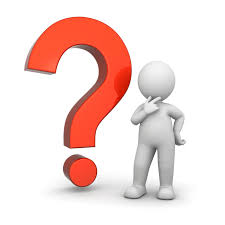 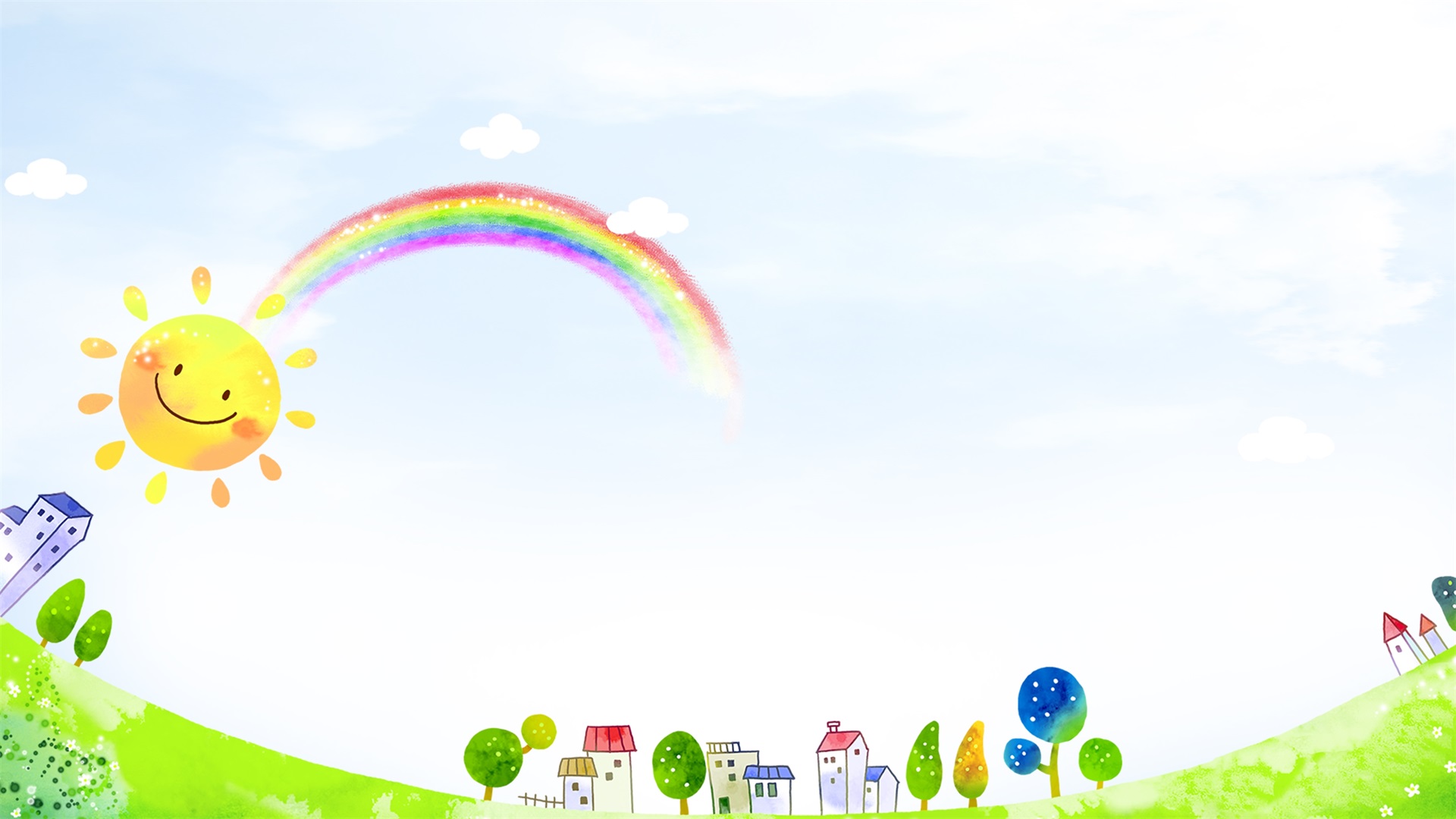 Trò chơi ô chữ
Luật chơi: Có 4 ô chữ, mỗi ô chữ tương ứng với 1 câu hỏi. Nếu trả lời đúng câu hỏi bạn sẽ được 1 phần quà và mở được 1 mảnh ghép của đáp án cần tìm. Thời gian suy nghĩ cho mỗi câu hỏi là 15 giây.
WHO IS HE?
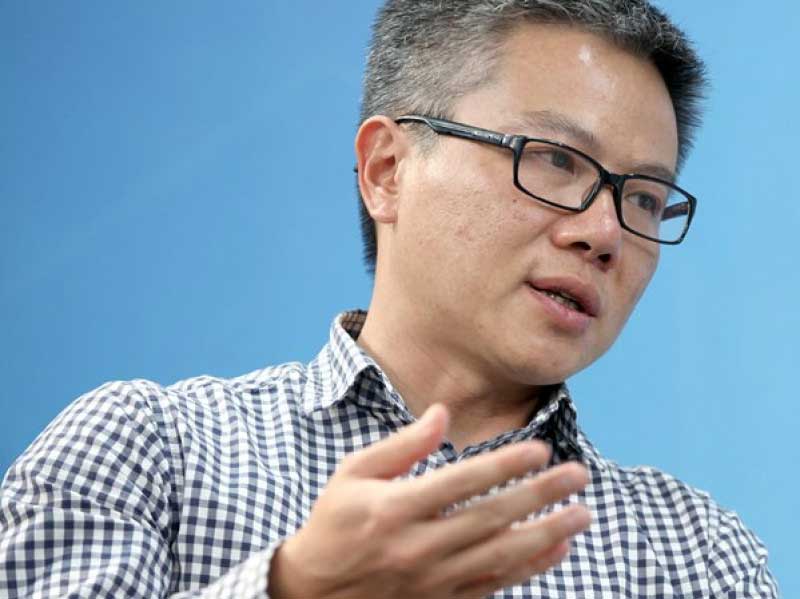 1
2
4
3
0
1
2
3
4
5
6
7
8
9
10
11
12
13
14
15
Số 7380 chia hết cho số nào?
A.  3
B.  9
C.  5
D.  Cả 3 số 3, 5 và 9
0
1
2
3
4
5
6
7
8
9
10
11
12
13
14
15
Trong các số sau, số nào chia hết cho cả 2; 3; 5; 9.
1230
A
B
3120
1350
C
3105
D
0
1
2
3
4
5
6
7
8
9
10
11
12
13
14
15
Theo em khẳng định nào dưới đây là sai ?
A
Số 4363 không chia hết cho 3.
B
Số 2139 chia hết cho 3.
C
Số 5436 chia hết cho 9.
D
Số 7641 chia không chia hết cho 9.
0
1
2
3
4
5
6
7
8
9
10
11
12
13
14
15
Trong các khẳng định sau. Khẳng định nào đúng.
A
Số 6272 chia hết cho 5.
B
Số 5623 chia hết cho 3.
C
Số 1207 chia hết cho 9.
D
Số 3042 chia hết cho 3.
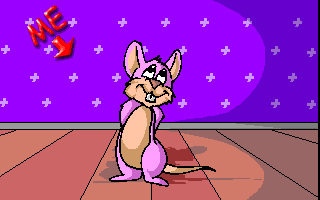 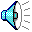 Ồ! Bạn sai rồi. Cố gắng lần sau bạn nhé!
1
2
4
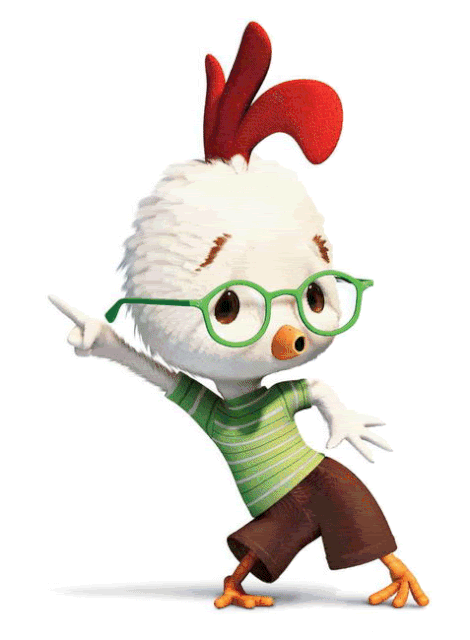 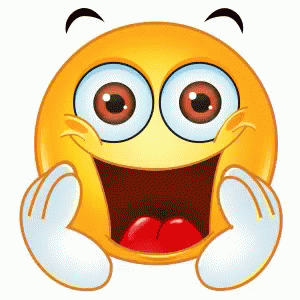 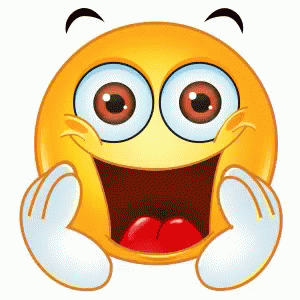 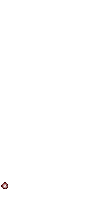 Phần quà của bạn là một tràng vỗ tay
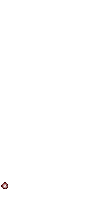 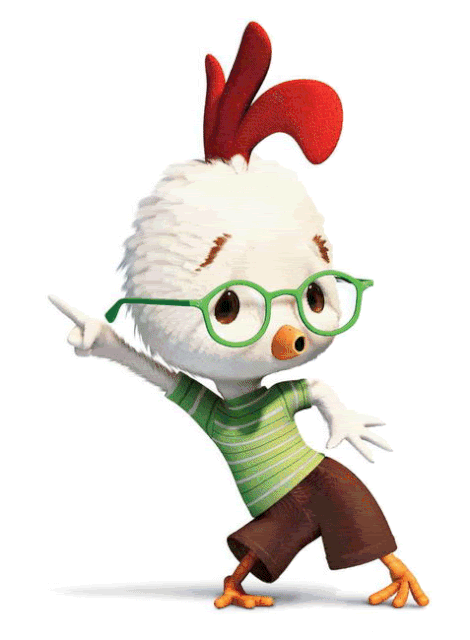 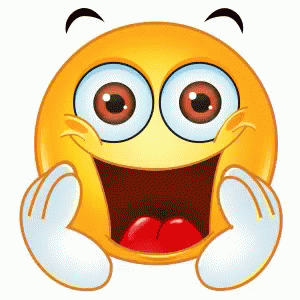 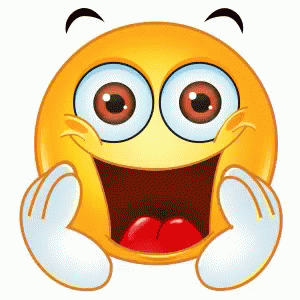 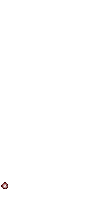 Phần quà của bạn là 1 cây bút bi
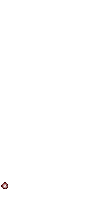 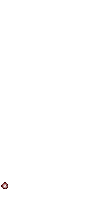 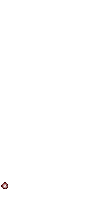 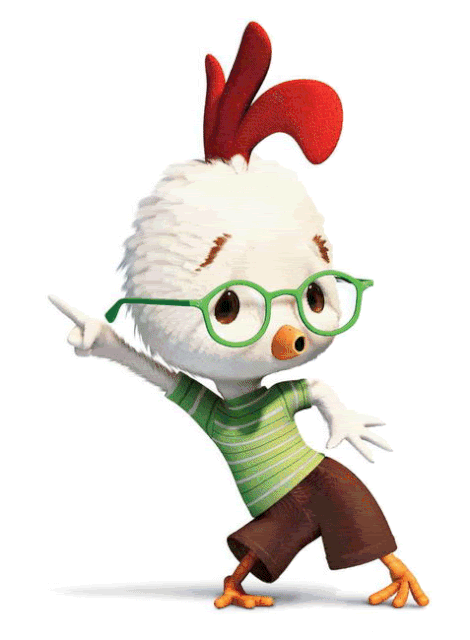 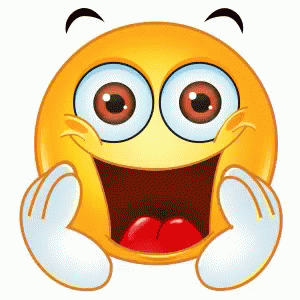 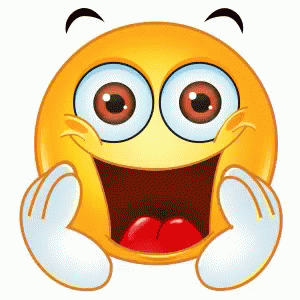 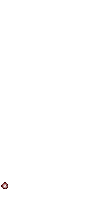 Phần quà của bạn là 1 chiếc thước kẻ
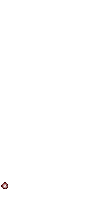 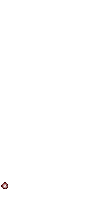 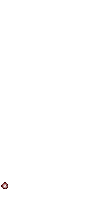 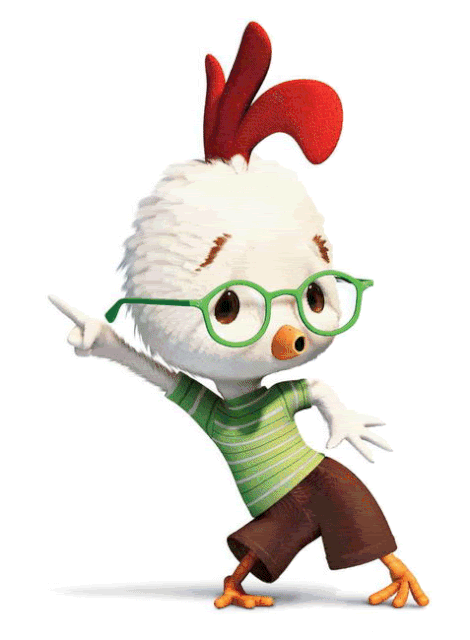 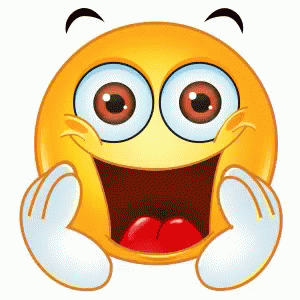 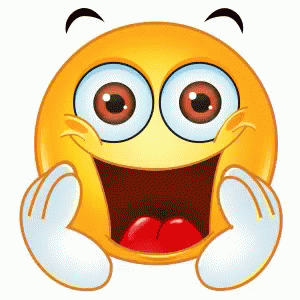 Phần quà của bạn   là 1 điểm 10
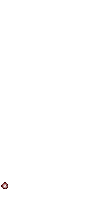 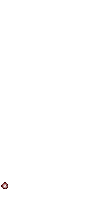 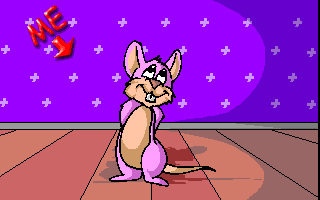 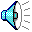 Ồ! Bạn sai rồi. Cố gắng lần sau bạn nhé!
1
2
4
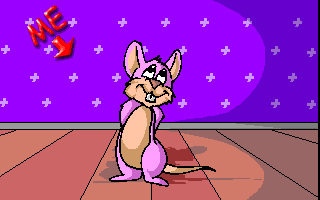 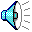 Ồ! Bạn sai rồi. Cố gắng lần sau bạn nhé!
1
2
4
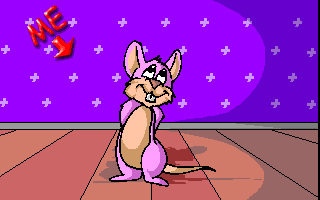 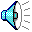 Ồ! Bạn sai rồi. Cố gắng lần sau bạn nhé!
1
2
4
ĐỐ VUI
Hai bạn Hòa và Bình đi mua 9 gói bánh và 6 gói kẹo để chuẩn bị liên hoan cho lớp. Hòa đưa cho cô bán hàng 100000 đồng và được trả lại 18000 đồng. Bình liền nói: “Cô ơi, cô tính sai rồi?”. Em hãy cho biết Bình nói đúng hay sai? Giải thích tại sao?
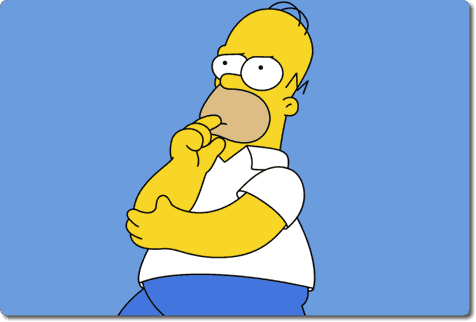 ĐÁP ÁN
Vì số 9 và 6 đều chia hết cho 3 nên tổng số tiền mua 9 gói bánh và 6 gói kẹo phải là số chia hết cho 3. 
	Vì Hoà đưa cho cô bán hàng 100000 đồng và được trả lại 18000 đồng nên số tiền mua 9 gói bánh và 6 gói kẹo là: 100 000 - 18000 = 82000 (đồng)
	Vì số 82000 không chia hết cho 3 nên Bình nói      	
                       “Cô tính sai rồi” là đúng.
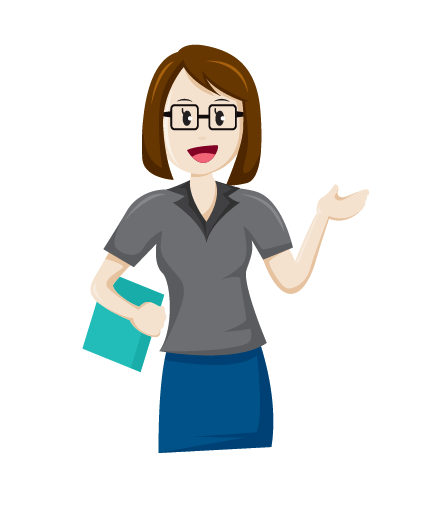 KIẾN THỨC CẦN NHỚ
*Dấu hiệu chia hết cho 3
Các số có tổng các chữ số chia hết cho 3 thì chia hết cho 3 và chỉ những số đó mới chia hết cho 3.
*Dấu hiệu chia hết cho 9
Các số có tổng các chữ số chia hết cho 9 thì chia hết cho 9 và chỉ những số đó mới chia hết cho 9.
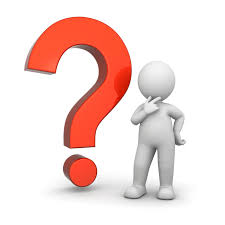 Điền Đúng (Đ) hoặc Sai (S) vào cuối mỗi câu sau:
S
Số chia hết cho 3 thì chia hết cho 9
Đ
Số chia hết cho 9 thì chia hết cho 3
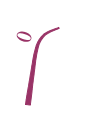 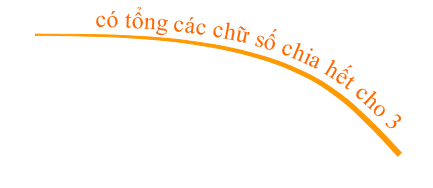 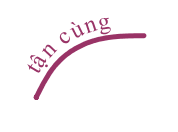 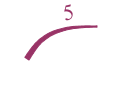 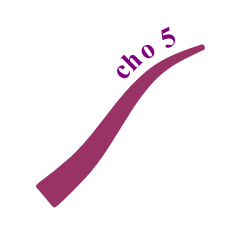 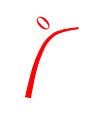 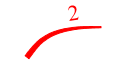 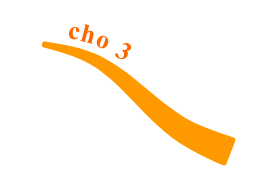 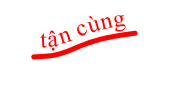 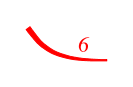 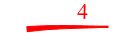 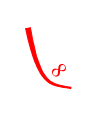 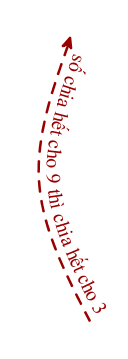 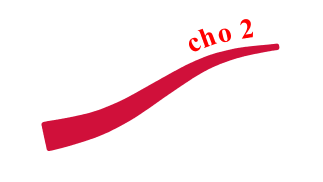 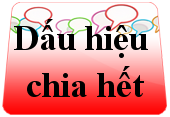 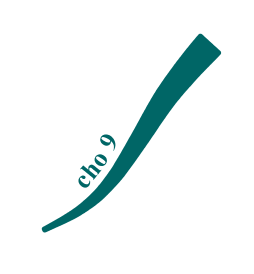 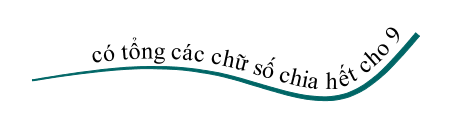 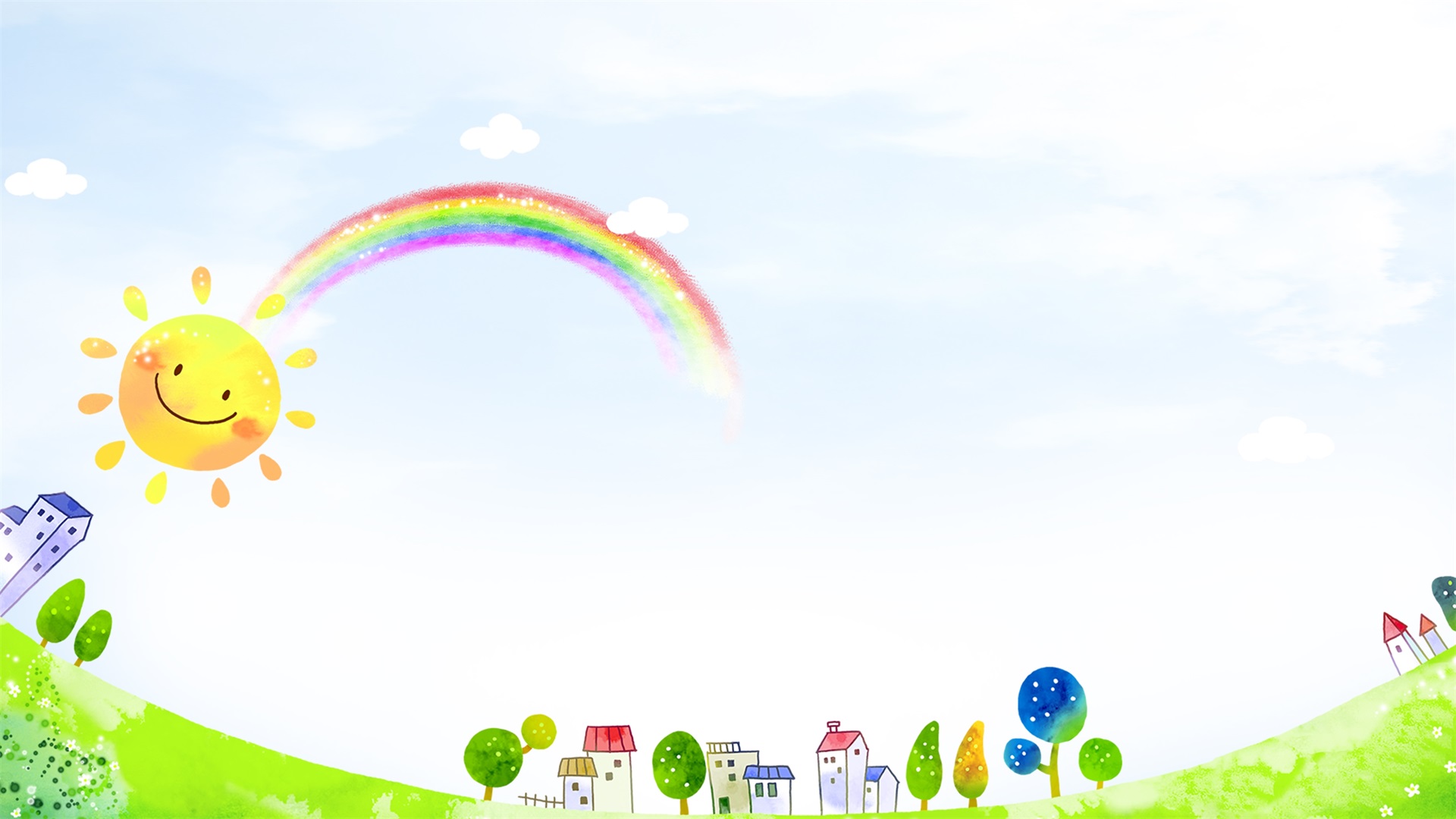 HƯỚNG DẪN TỰ HỌC Ở NHÀ
+ Học dấu hiệu chia hết cho 3 và 9
+ hoàn thành bài tập 1;3;4 trang 39 SGK